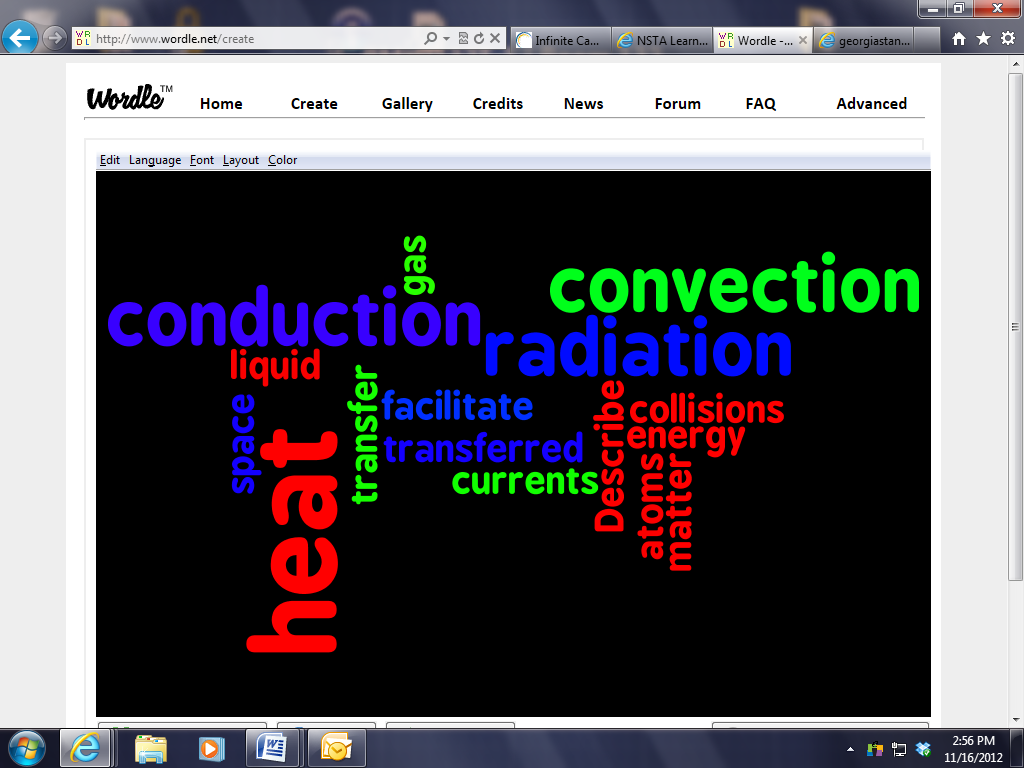 10-2 Heat
S8P2. Students will be familiar with the forms and transformations of energy.
d. Describe how heat can be transferred through matter by the collisions of atoms (conduction) or through space (radiation). In a liquid or gas, currents will facilitate the transfer of heat (convection).
E.Q. How is heat transferred in conduction, radiation, and convection?
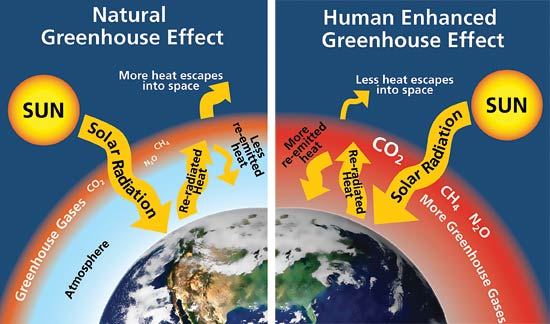 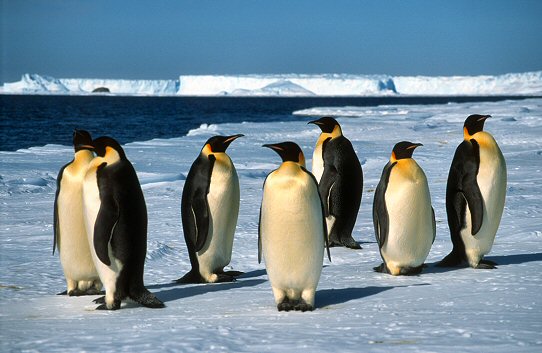 http://www.youtube.com/watch?v=ZrgqRKRvmsE&list=PLF0082F087C754EA2&index=8
http://www.youtube.com/watch?v=GLInXt9RS9E
http://www.youtube.com/watch?v=8ANQEoJP2K0
http://www.youtube.com/watch?v=QZrYnSGz2p8
http://www.youtube.com/watch?v=SkY03n0_sD8
Heat—energy that is transferred between objects that are different temperatures
**Heat energy always moves from higher temperatures to lower temperatures until both objects are the same temperature**
25o C
45o C
10o C
Methods of heat transfer
Conduction
Convection
Radiation
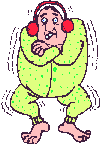 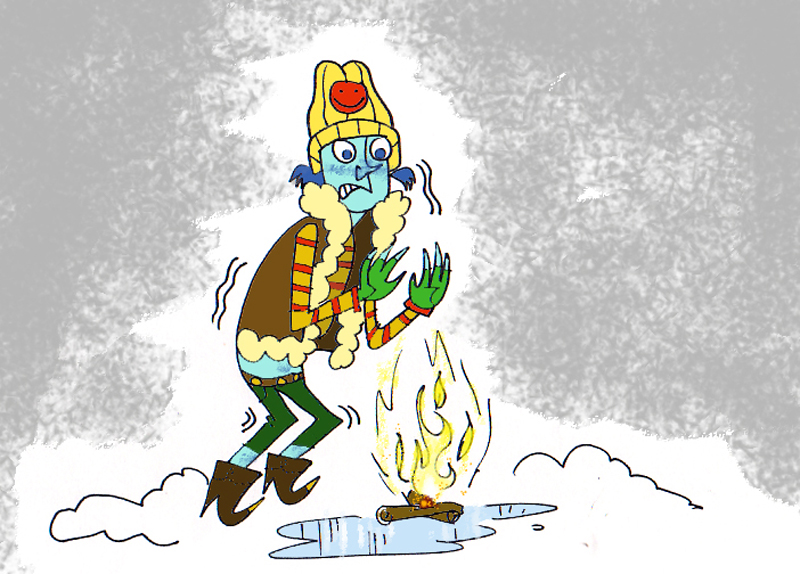 Conduction is the transfer of energy through matter from particle to particle as they touch.
Transfer of heat energy from atom to atom

  Most effective in solids.

  Heat moves from warmer substances to cooler substances.
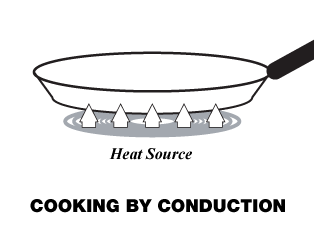 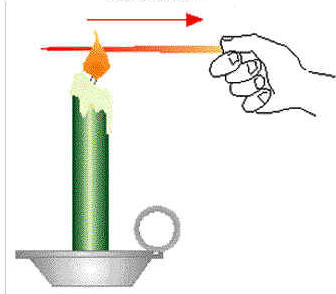 Thermal Conductor—a substance that transfers heat well
	Ex. copper, aluminum, gold, silver



Thermal Insulator—a substance that does not transfer heat well
     Ex. glass, porcelain, plastic, rubber, wood, air
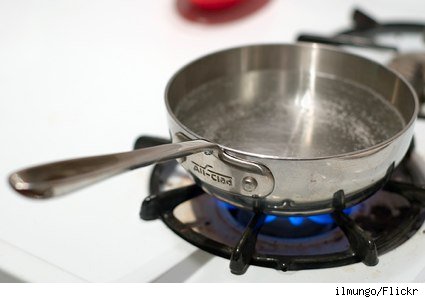 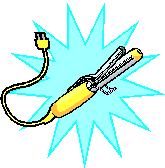 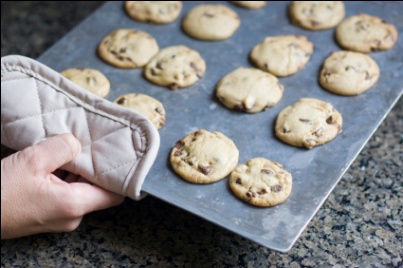 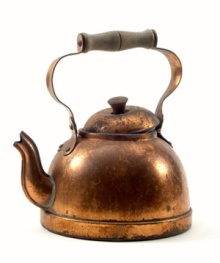 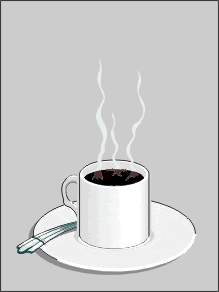 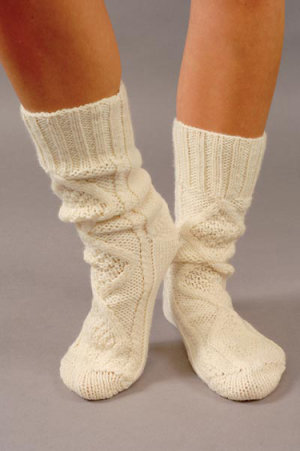 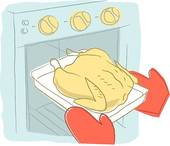 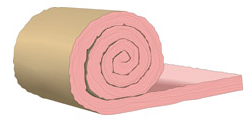 Convection
the transfer of thermal energy by the movement of a gas or liquid (a medium).  

The circular motion caused by density differences that result from temperature differences are called convection currents.
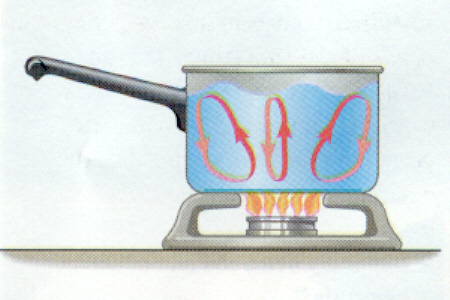 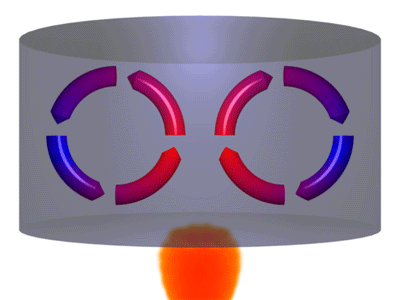 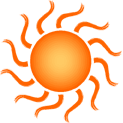 Radiation
  the transfer of thermal energy by 
    electromagnetic waves such as visible light
    and infrared waves. (See p. 636-637).

  This energy can be transferred through 
    particles of matter OR empty space!
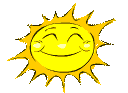 Examples
Energy from the sun
Microwaves use radiation
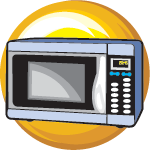 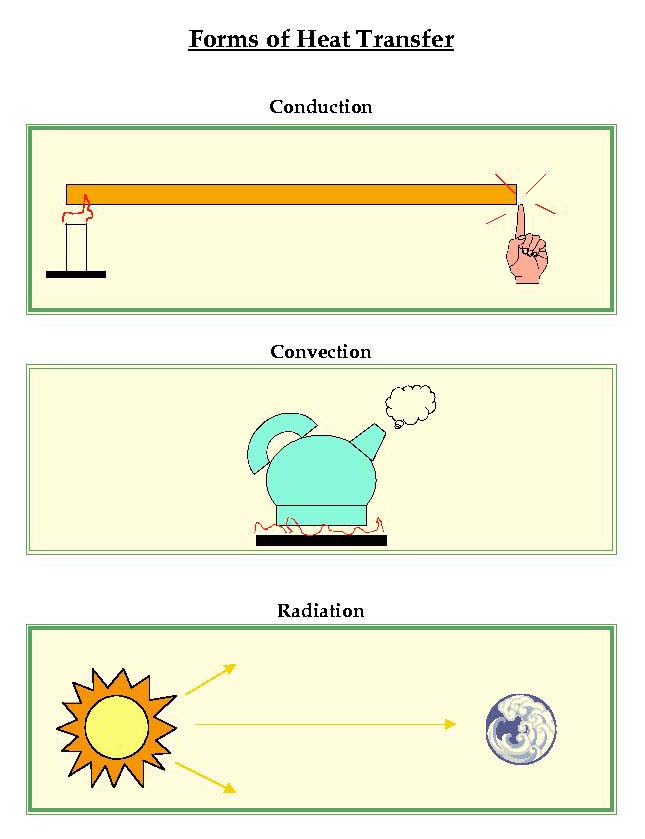 Review
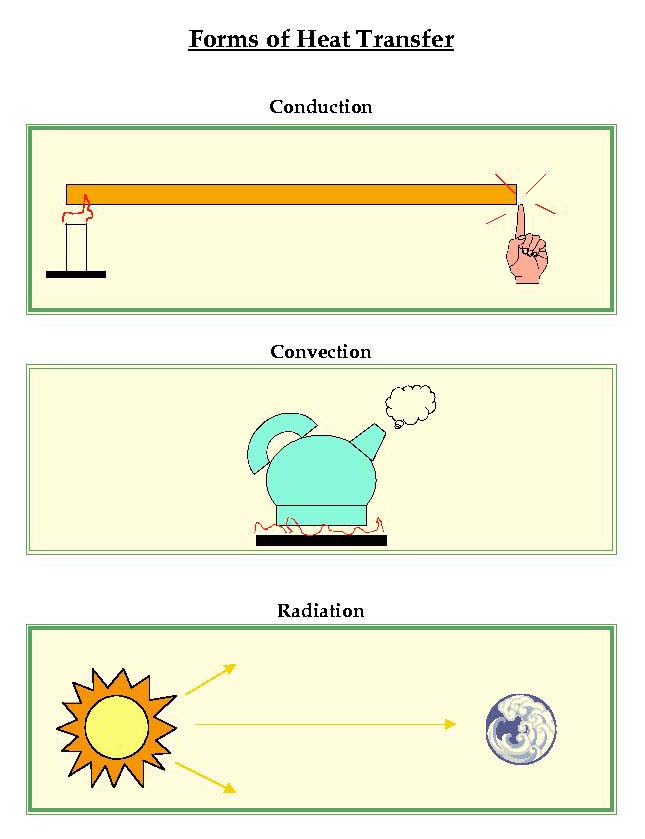 Review
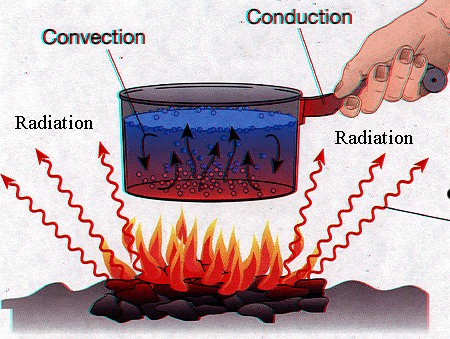 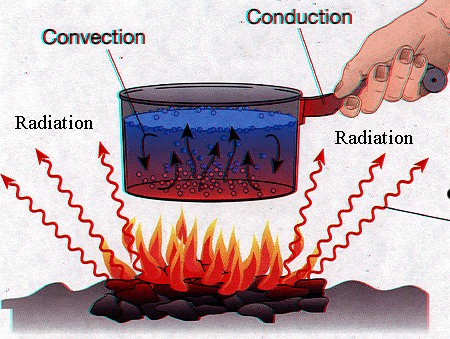 How does heat move?
Heat moves from the ____________ object 
to the _____________ object.
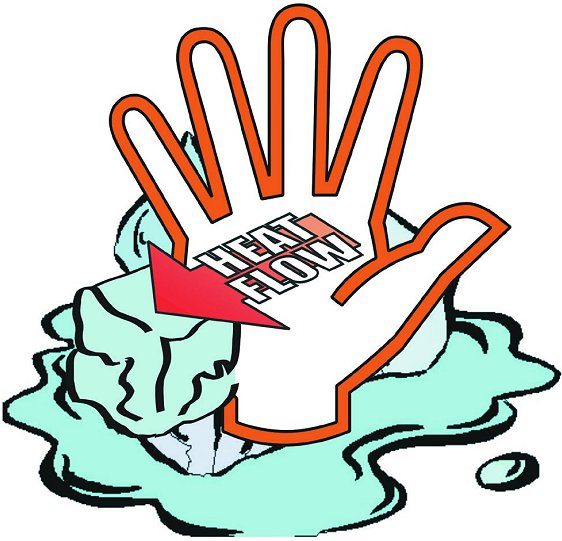 How does heat move?
Heat moves from the warmer object 
to the cooler object.
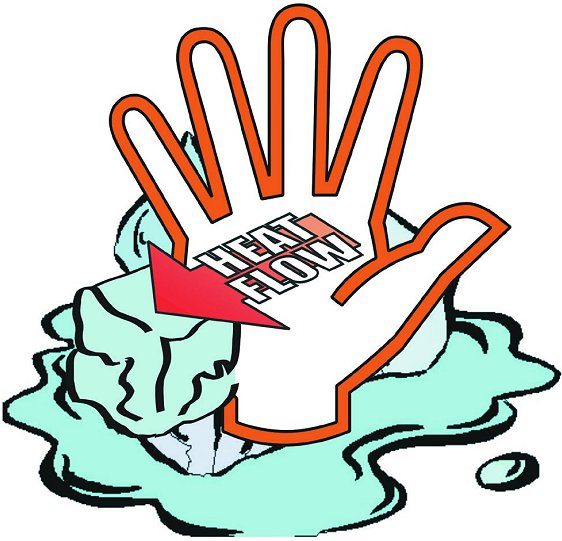 What happens to the temperature of two objects as heat is transferred from one to the other?
The hotter object becomes ________ while the cooler object becomes ________ until both objects are the same temperature.  They are said to reach equilibrium.
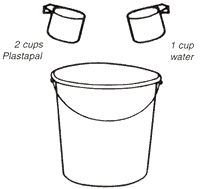 Hot water 
at 70 degrees
Cool water 
at 30 degrees
What will be the new temperature?
What happens to the temperature of two objects as heat is transferred from one to the other?
The hotter object becomes cooler while the cooler object becomes warmer 
   until both objects are the same temperature.  They are said to reach equilibrium.
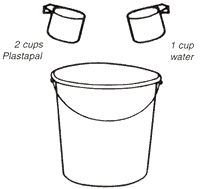 Hot water 
at 70 degrees
Cool water 
at 30 degrees
What will be the new temperature?
*If there are equal amounts of water, 
add the two cups and divide by 2.